¿POR QUÉ?
¿POR QUÉ PERMITE DIOS QUE EXISTAN EL PECADO Y EL SUFRIMIENTO?
Aunque el Salterio no aborda explícitamente esta pregunta, los salmos 74 y 79, escritos por la casa de Asaf tras la destrucción de Jerusalén, se basan en estas preocupaciones. Entre estos dos salmos, vemos algunas similitudes notables en relación con el pecado y el sufrimiento:
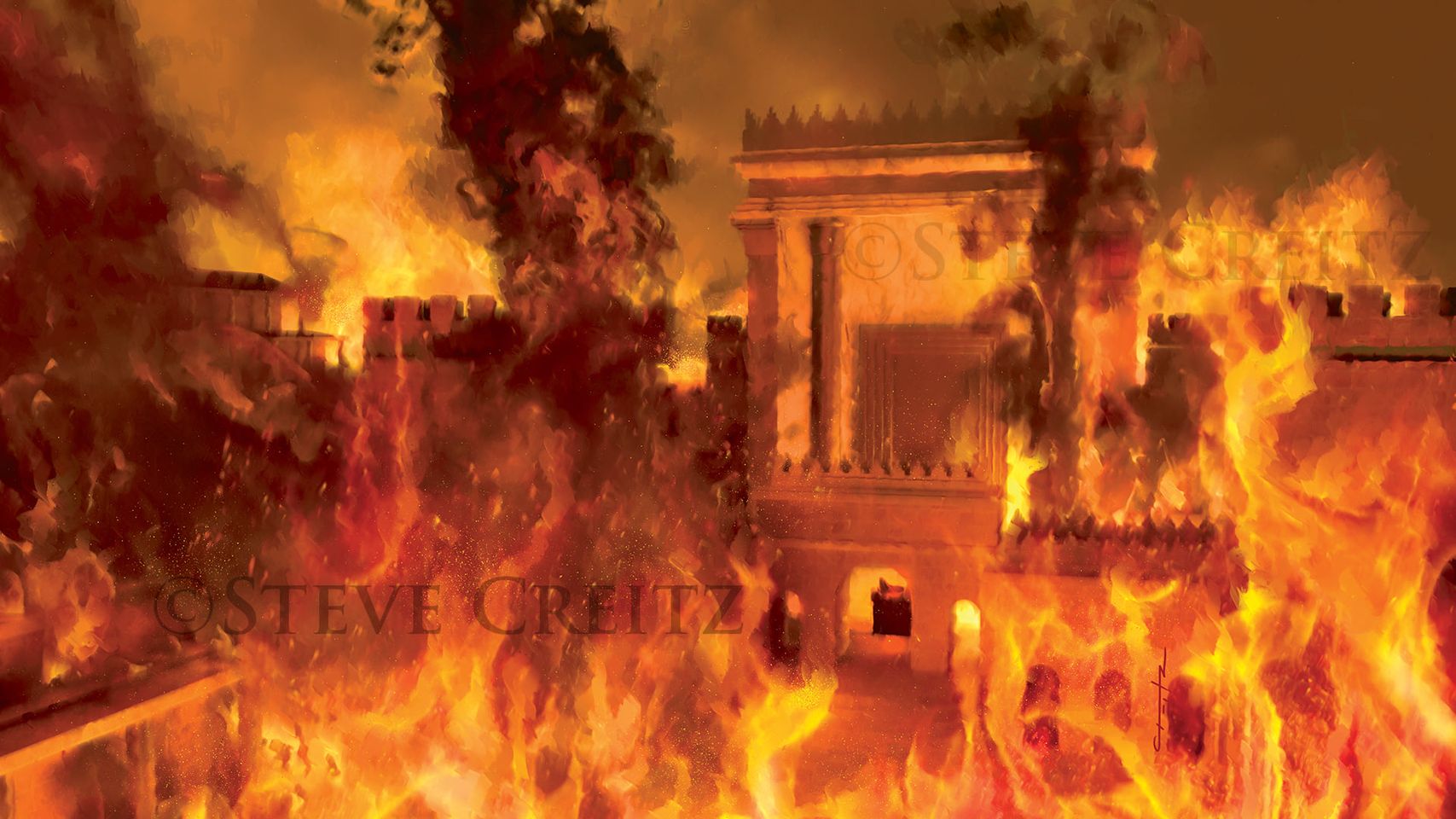 ¿POR QUÉ PERMITE DIOS QUE SUFRAN LOS INOCENTES?
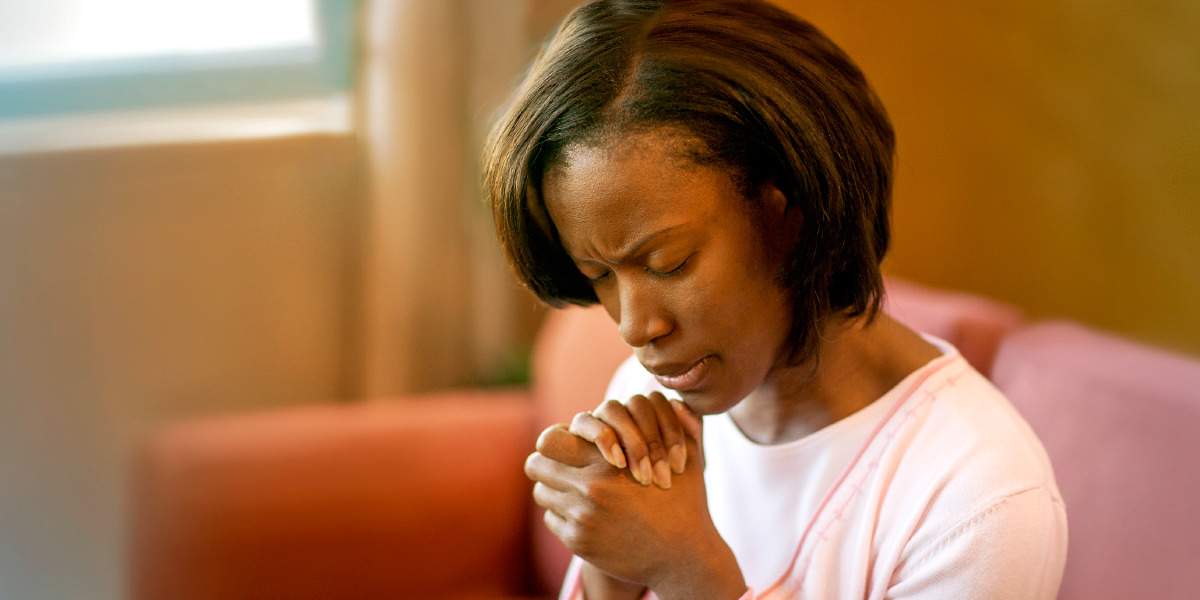 El salmo no da respuesta a la pregunta, ni aclara las incertidumbres. Sin embargo, deja clara la confianza del salmista respecto a Dios: “de mañana mi oración se presentará delante de ti” (Sal. 88:13)
¿POR QUÉ DIOS NO PONE FIN A NUESTRO SUFRIMIENTO ACTUAL?
¿HAN FALLADO SUS PROMESAS EN LAS ESCRITURAS?
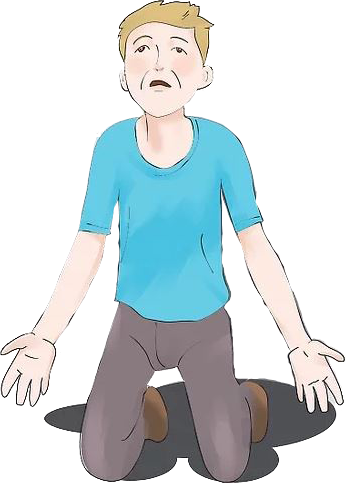 ¿POR QUÉ PROSPERAN LOS IMPÍOS?
En el salmo 73 Asaf nos plantea la prosperidad de los impíos y nos dice cómo acabarán sus días “al final”. Sin embargo, el salmo 37 nos explica cómo afrontar nuestra perplejidad sobre el bienestar de los impíos y cómo debemos vivir para evitar que resbalen nuestros pies como casi le sucedió a Asaf:
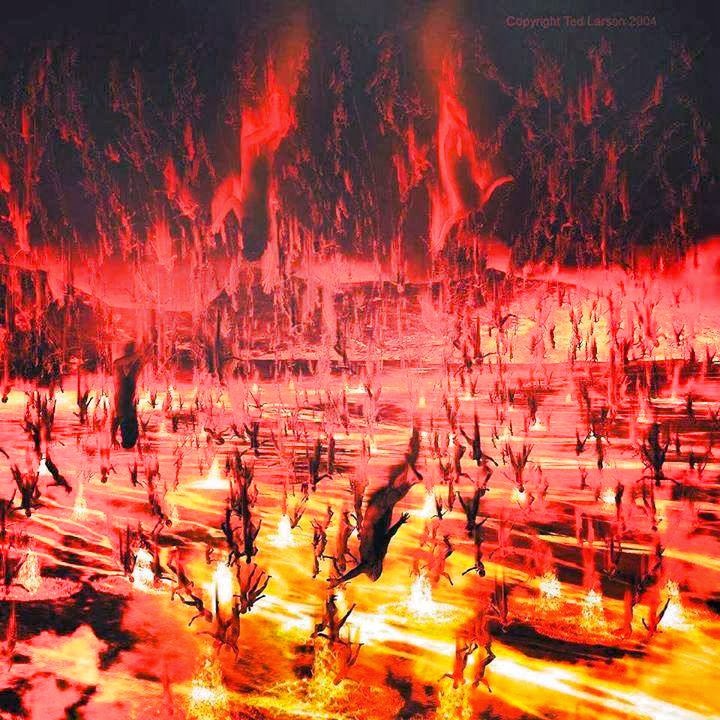 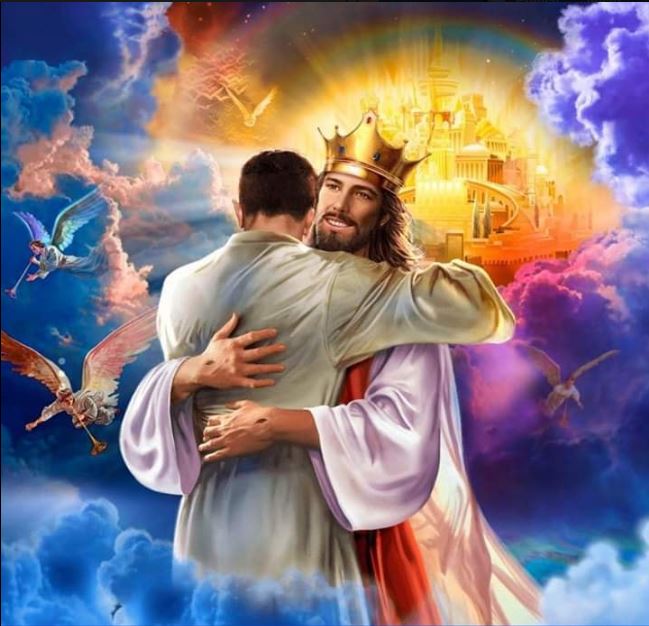